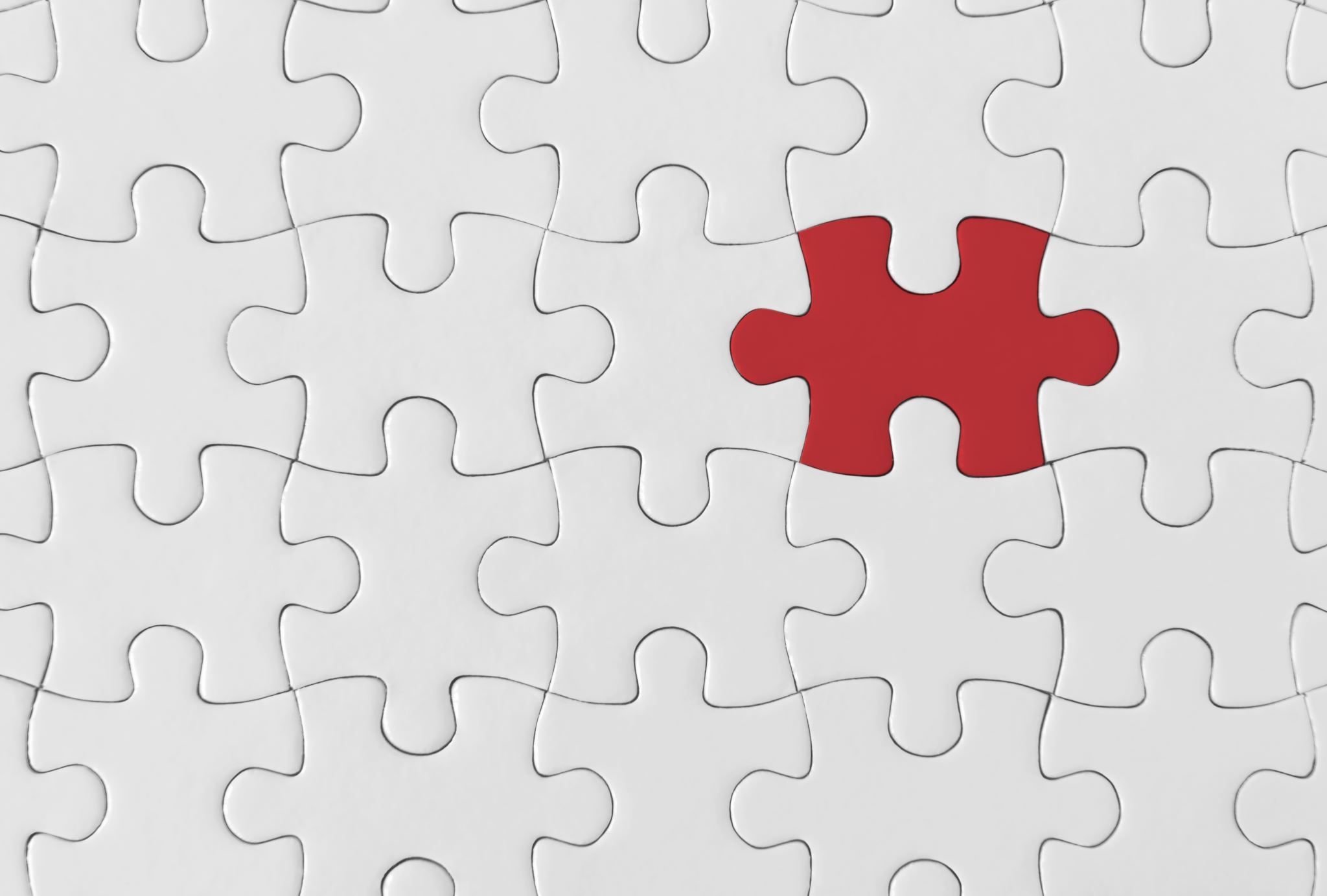 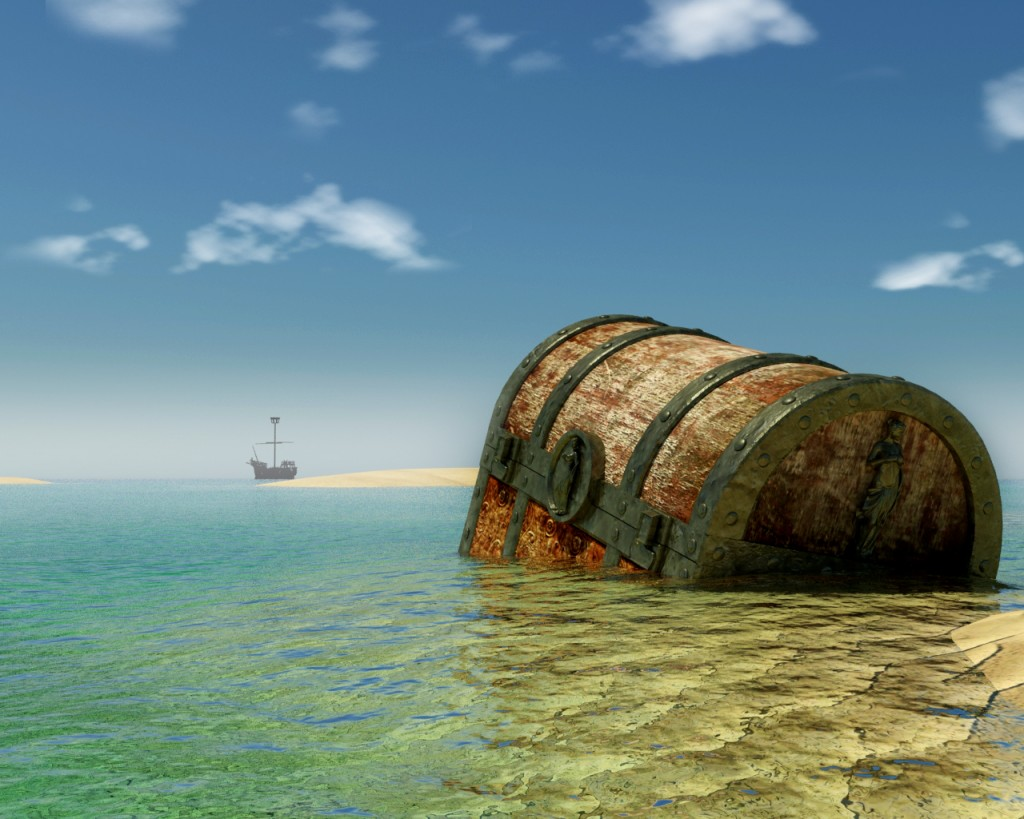 Adventure Island
6to Básico
Read this
Read the dialogue
Prepositions:
Activity:
Look on the internet and find 2 examples of each prepositions.
Through 
Over 
Under
Along
Around